Fronteras de culturaCulturas de frontera
La frontera entre México y Estados Unidos: historia, actualidad, cultura
Stefano Tedeschi
Università La Sapienza Roma
La frontera
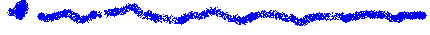 Signo geopolítico largo 3.326 km (la Línea).

Lugar de confrontación lingüística y cultural. 

Espacio en el que identidades marginales cuentan su experiencia de la frontera. 

“La frontera es una vasta operación narrativa”, Juan Villoro.
Al comienzo, el gesto de las primeras comunidades de trazar unas lineas para delimitar y circunscribir los lugares donde vivían servía para afirmar una diferencia fundamental entre ‘civilización y bárbarie’, una división que, separando lo conocido del desconocido, la forma de lo informe, definía automaticámente que “el caos, lo salvaje, lo irremediablemte ajeno y enemigo”¹ era todo lo que quedaba fuera de estas lineas.

ROSALBA CAMPRA, La ciudad en el discurso literario, Buenos Aires, en SyC, 2004, p. 23
[...] l’apparenza e la funzione degli spazi di  frontiera è, quanto meno, ambigua; sono barriere che cercano di separare due culture che non vogliono mescolarsi, ma anche terreni per l’incontro e il dialogo, in cui ognuna delle parti influisce sull’altra. Di fatto, lo stesso termine "frontiera" è un concetto “di frontiera" o ibrido, dato che implica sia una linea di divisione che una di incontro e di dialogo. [...]
Ogni termine ha bisogno della sua negazione per avere senso, l’opposizione è una delle principali strategie di definizione. Così, i limiti hanno bisogno del meticciato, dato che se non c’è contatto, non c’è niente da separare. [...]. Allo stesso modo, e anche se risulta paradossale, la frontiera necessita di gente disposta ad attraversarla, altrimenti non sarebbe necessaria la sua esistenza, dunque, il suo maggiore nemico è anche la sua maggiore necessità [...]
LÓPEZ PONZ, M, Traducción y literatura chicana: nuevas perspectivas desde la hibridación, Granada, Editorial Comares, 2009, p. 36
La Gran Frontera Norte de la Colonia: 
un espacio movedizo.
La expedición de Francisco Coronado, 1540-1542
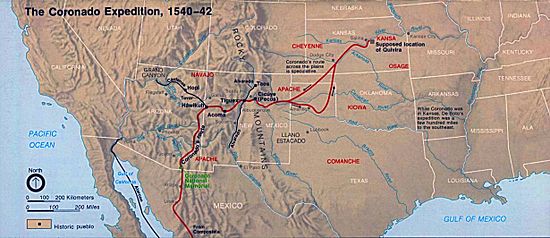 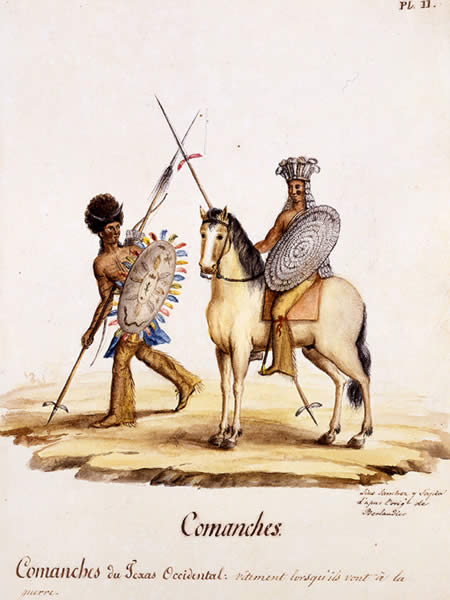 La presencia indiana
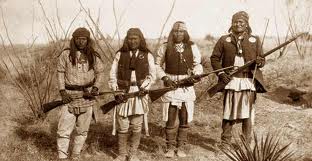 Apaches

Navajo

Comanche
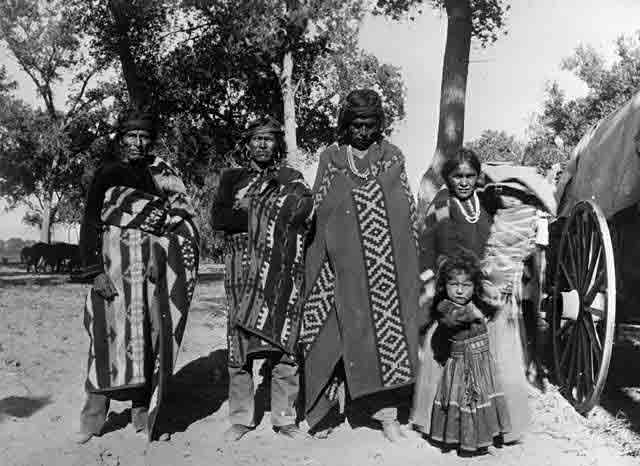 Los Indios Anasazi, Hopi, Zuni.
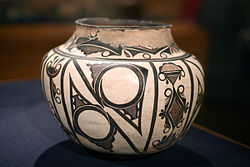 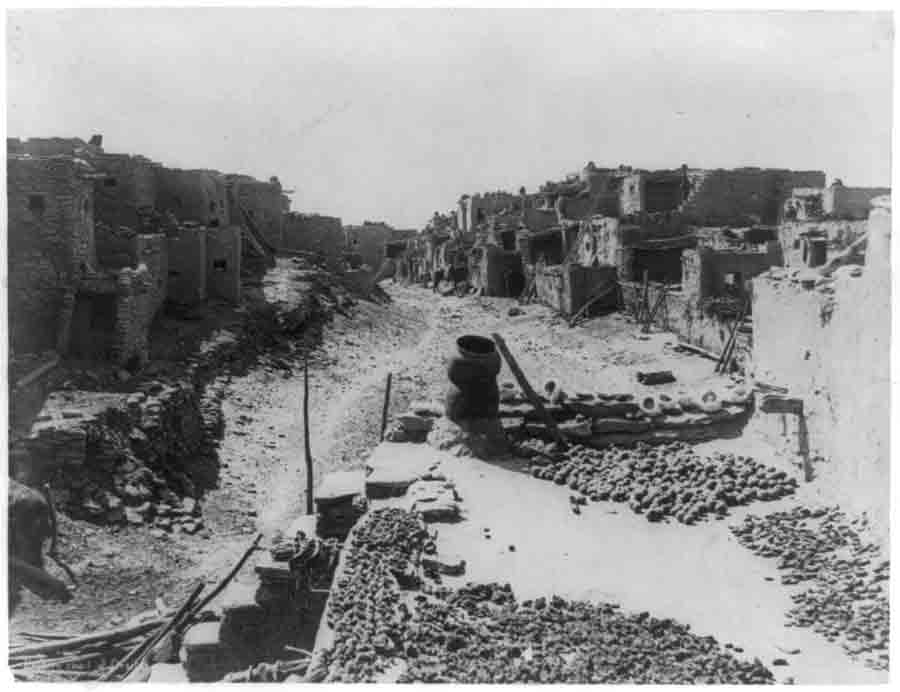 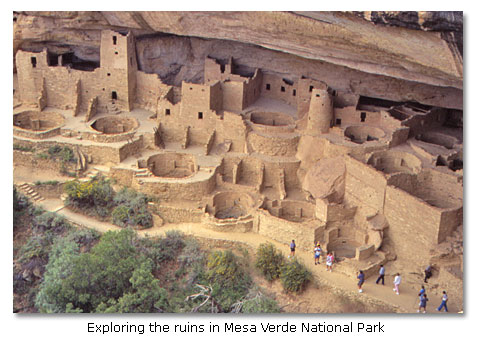 Las siete ciudades de Cibola. 
La expedición de Fray Marcos de Niza
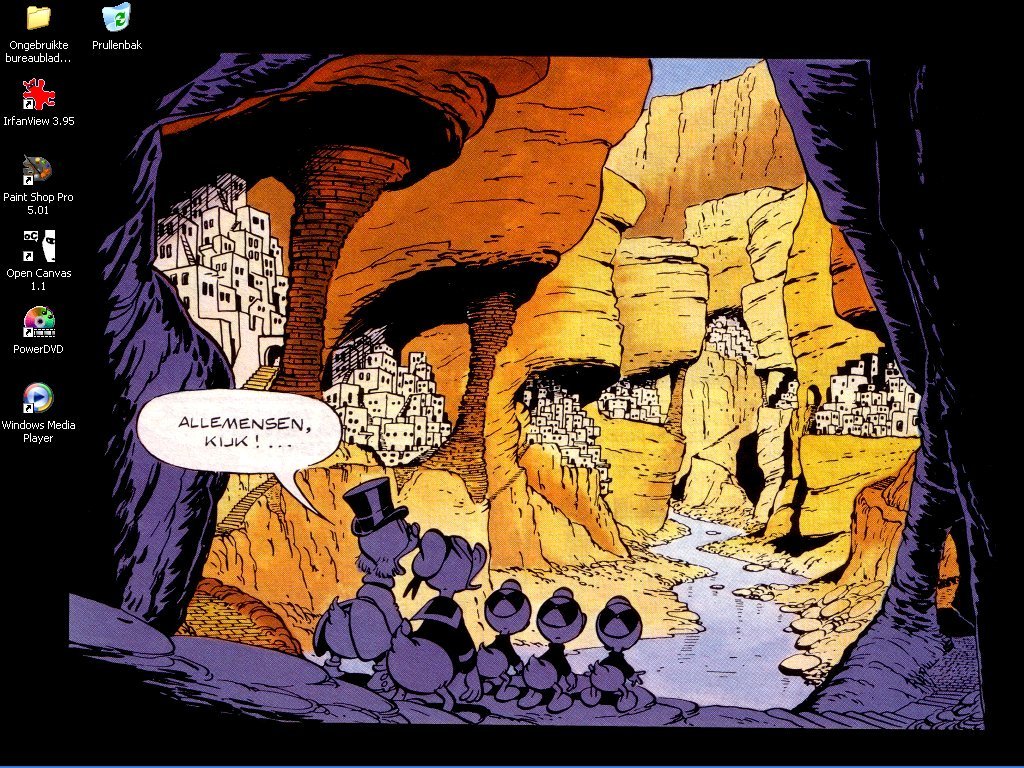 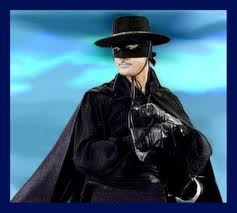 El  Zorro
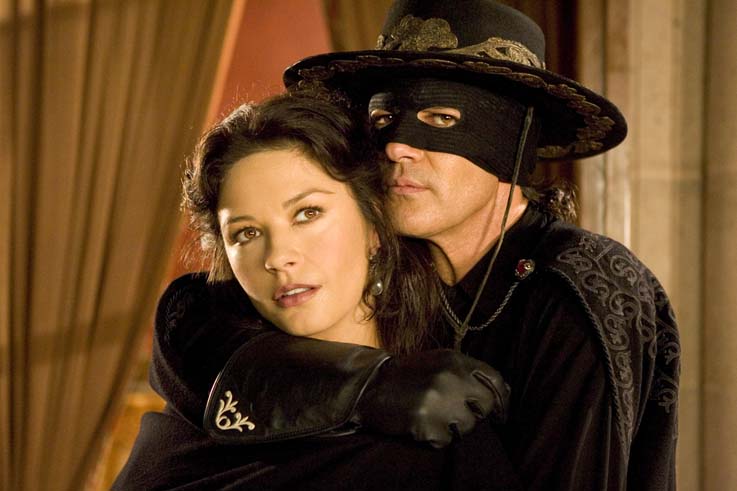 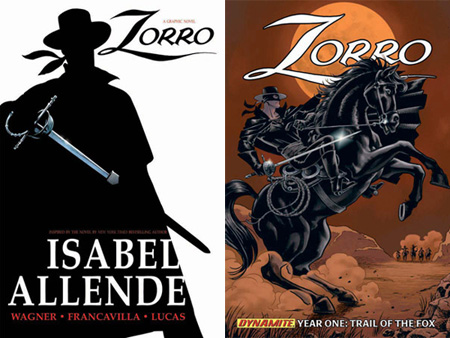 Las Misiones Franciscanas en California
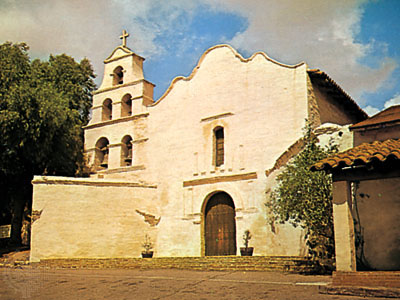 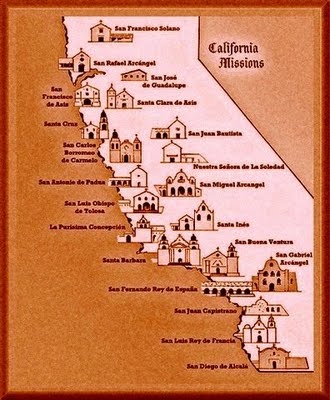 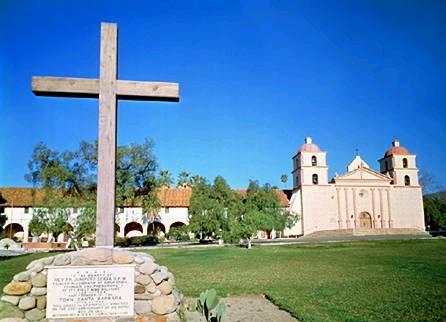 La guerra entre México y Estados Unidos
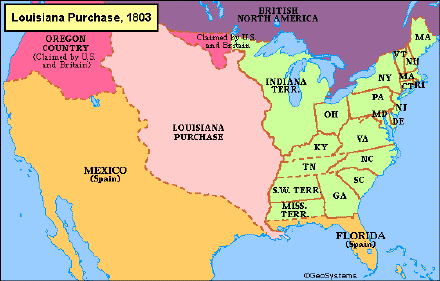 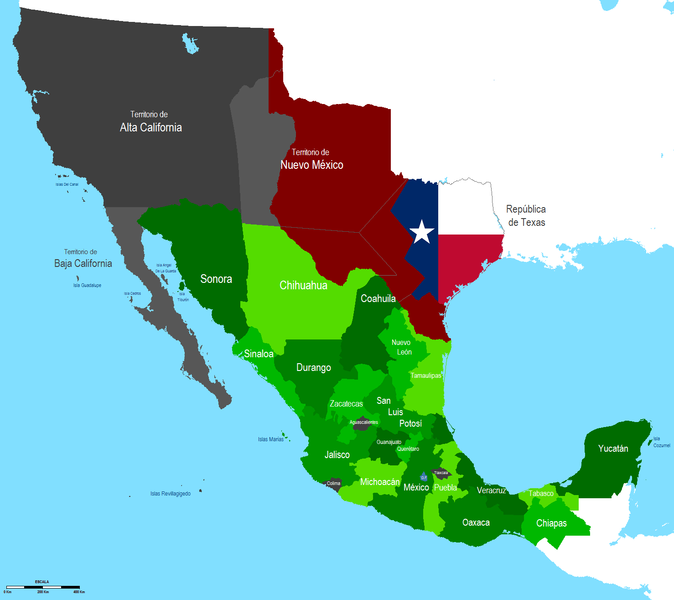 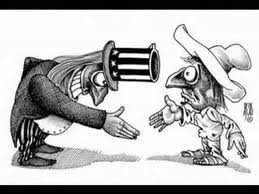 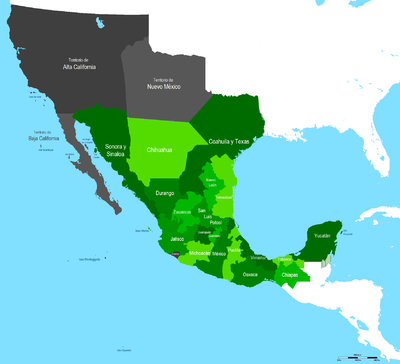 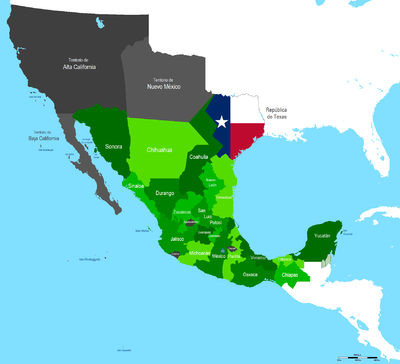 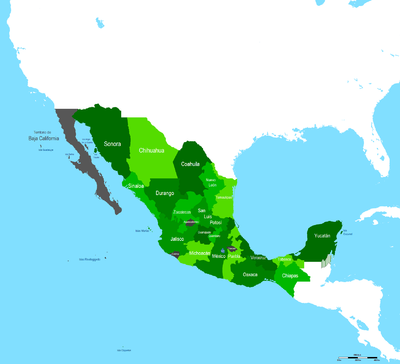 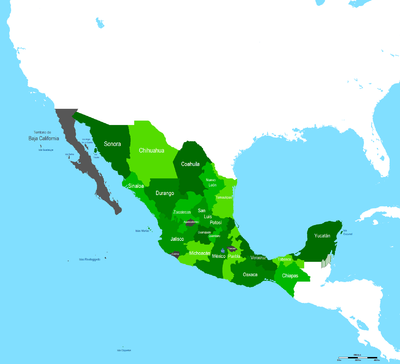 […] el Tratado de Guadalupe Hidalgo (1848) fue firmado bajo fuerza, y, por otra parte, no fue cumplido. Lo cual [...] va contra  todo derecho natural de propiedad pública y privada, tan enfatizada por los valores culturales de la misma sociedad que cometió el despojo. […] Las provisiones estipuladas por el Tratado de Guadalupe Hidalgo para los mexicanos que se quedaron en el suroeste y el derecho a sus tierras no fueron garantizados y las promesas jurídico-legales, otorgadas por la Constitución Americana a los nuevos ciudadanos, no se realizaron, no por el deseo, o falta de deseo de los conquistados y colonizados, sino por la voluntad exclusiva (y exclusivista) de los conquistadores y colonizadores.
ALARCÓN, J, “Enfoque: pensamientos sobre la historia y cultura del hispano-chicano”, IV saggio, El Sol, Phoenix, Arizona, (Ottobre 1981- Aprile1982), p. 4.
Batalla de Columbus
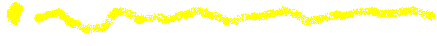 9 de Marzo de 1916.
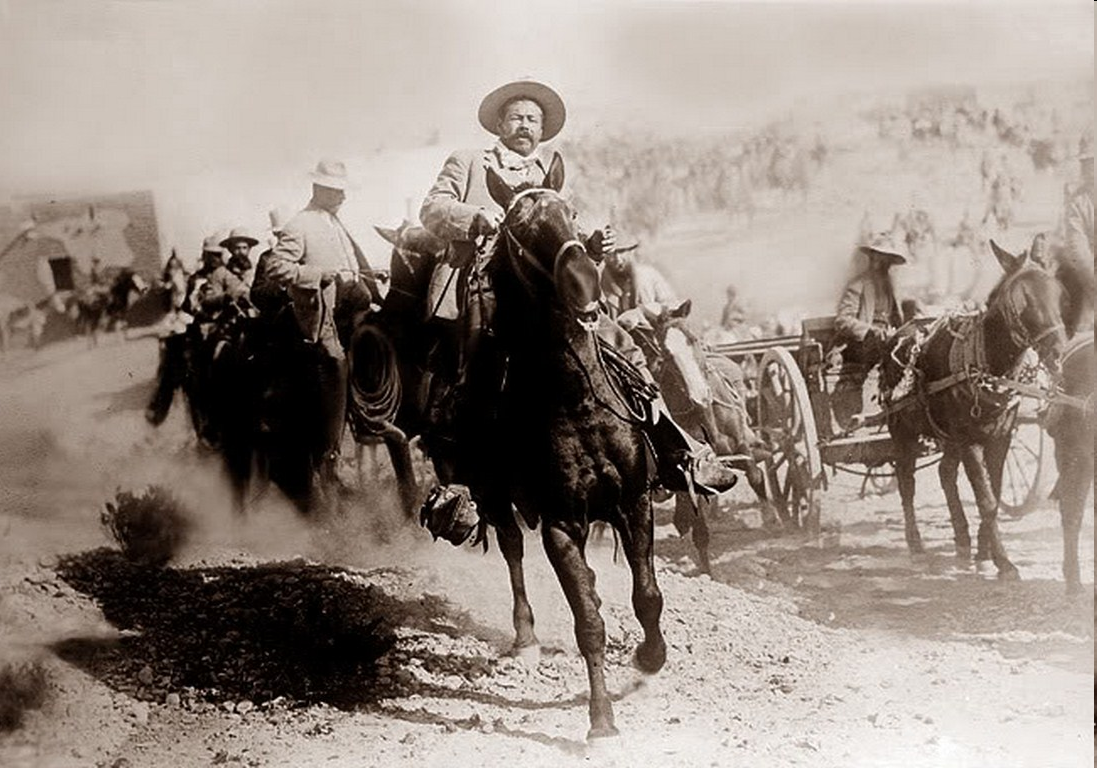 Expedición punitiva
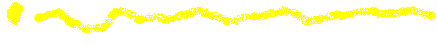 15 de Marzo de 1916 – 5 de Febrero de 1917.
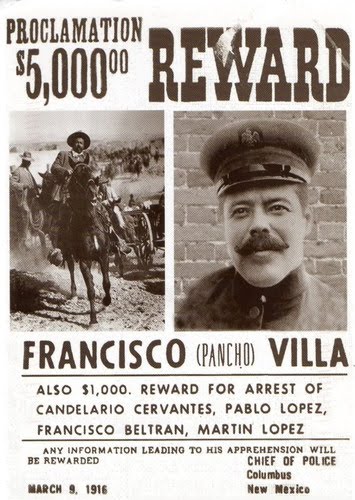 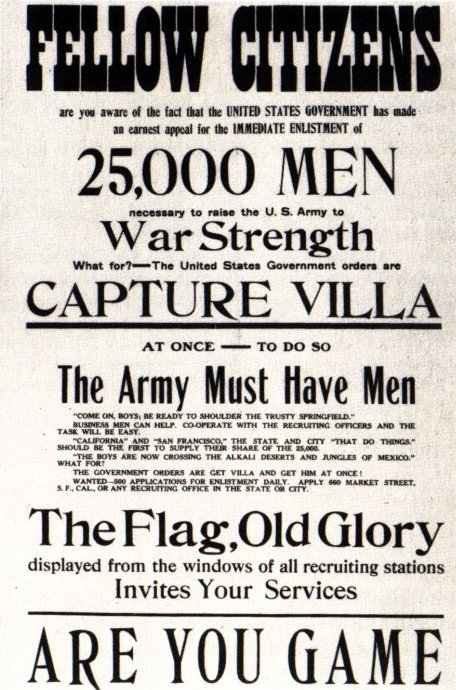 El Siete Leguas
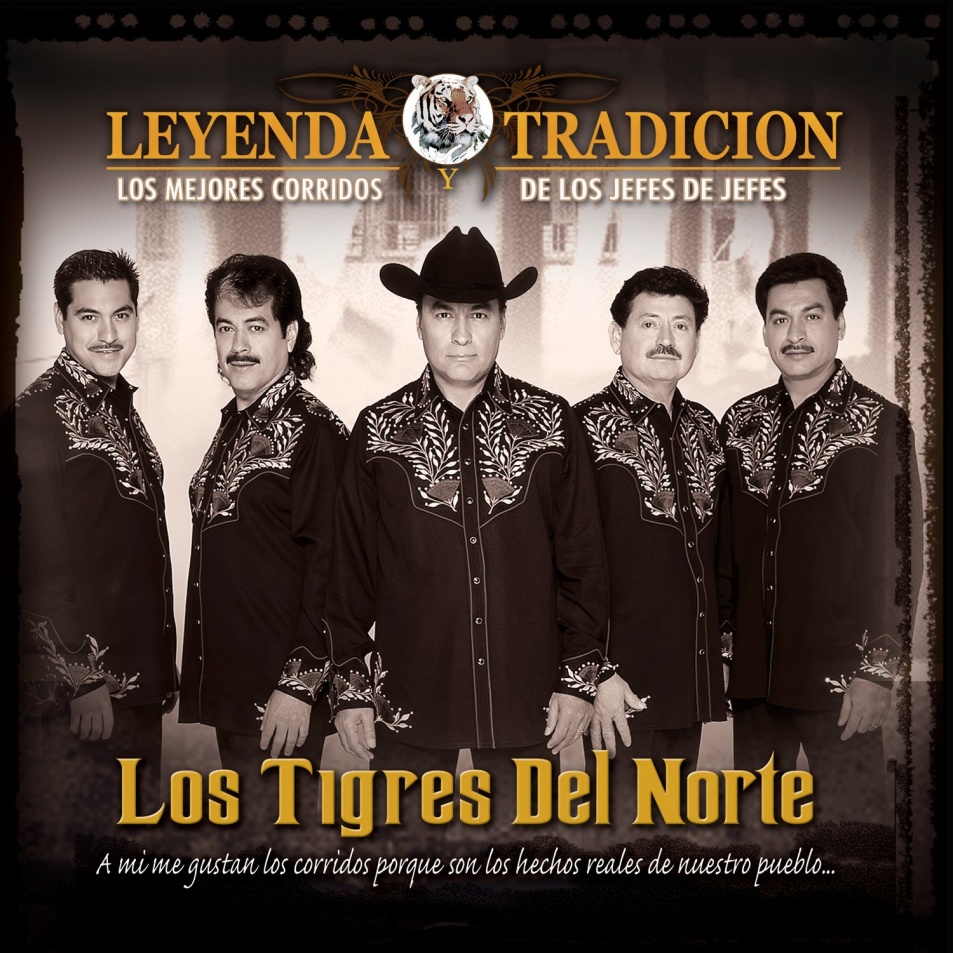 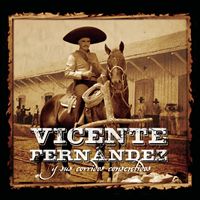 http://www.youtube.com/watch?v=6ytrGt1h2M0&feature=fvst
http://www.youtube.com/watch?v=pc_QuBB5Cz8
El Siete Leguas
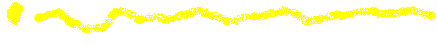 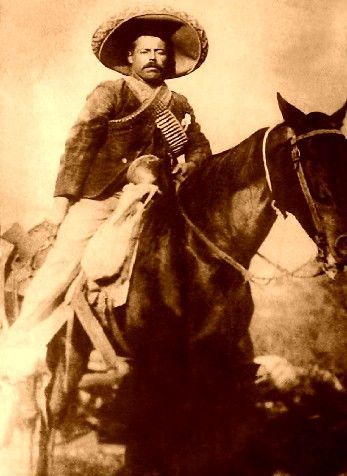 Adiós torres de Chihuahua, 
adiós torres de cantera, 
ya vino Francisco Villa, 
a quitarles lo pantera, 
ya vino Francisco Villa,
a devolver la frontera.
Programa Braceros
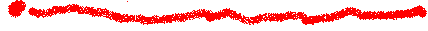 1942 - 1964
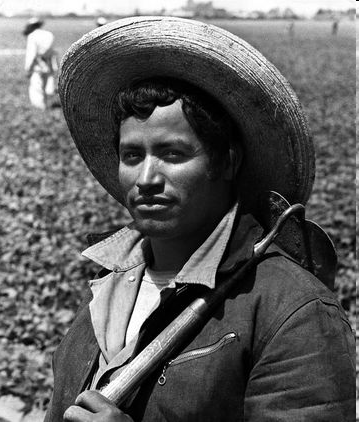 Cronología
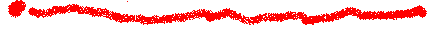 1850-1880: Millares de campesinos mexicanos cruzan la frontera en busca de trabajo en EE.UU. 

1910-1920:  Durante la Revolución Mexicana crece la emigración hacia el Gran Vecino del Norte.
Cronología
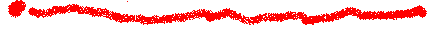 1941: EE.UU. declaran la guerra al Japón (Segunda Guerra Mundial, 1939-45). 

1942: EE.UU. y México firman el “Programa de Trabajadores Ágricolas Mexicanos”.
Abandonar el pueblo
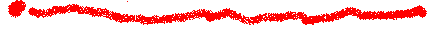 Entre 1942 y 1964, se marchan a EE.UU. 4,7 milliones de mexicanos.
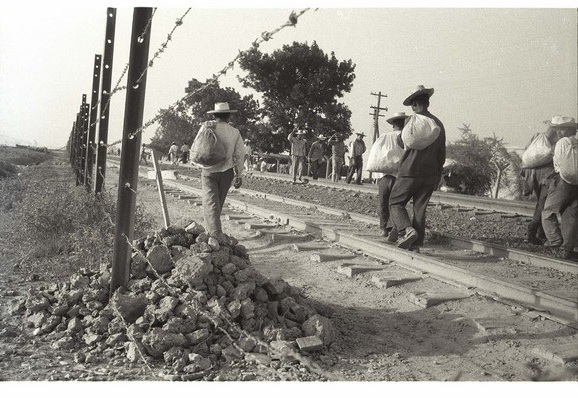 Aspirantes braceros
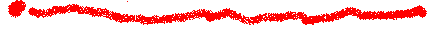 “¿Se acuerda cuáles eran los requisitos que les pedían?”

“Nos pedían nomás el acta de nacimiento… no sé qué… la cartilla, yo la tenía, sí la tenía, la tuve.”
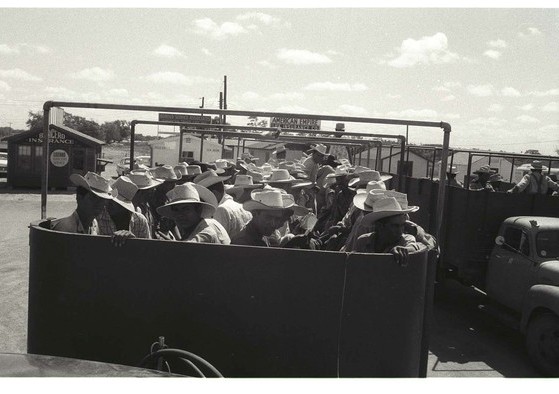 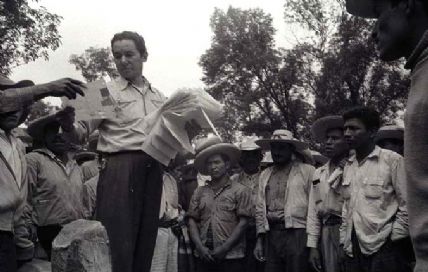 Cruzar la frontera
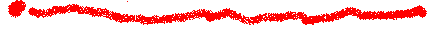 “¿No se acuerda cómo pasó a EE.UU.?”
“No… pues, lo arreglaron desde la cabecera… el municipio, cartas… de ahí a Chihuahua… de ahí a Río Vista.”
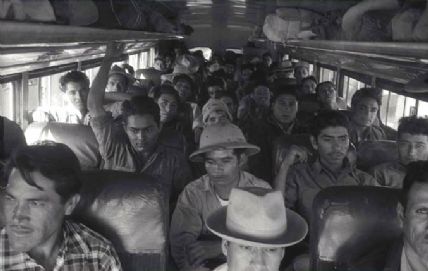 Trámites burocráticos
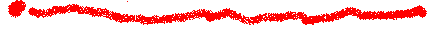 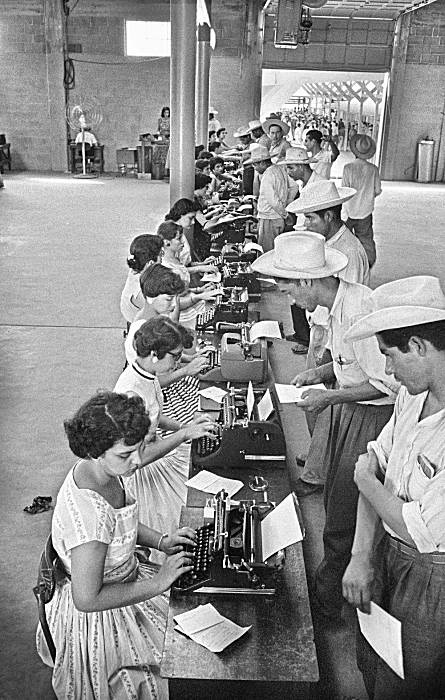 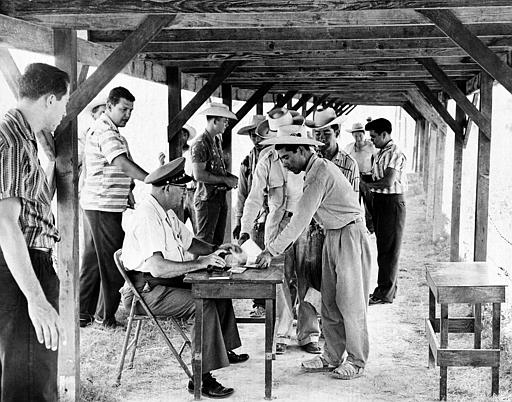 “Exámenes médicos”
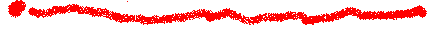 “¿Pasaban por algún exámen físico?” 

 “Noo… yo de eso no me acuerdo. […] En Río Vista nos tomaban exámenes de todo… no querían que fuera gente mala… ahí nos vacunaban… bien limpios.”
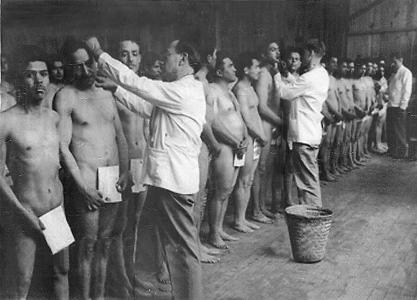 Contrato y permiso de trabajo
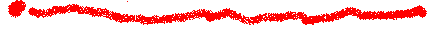 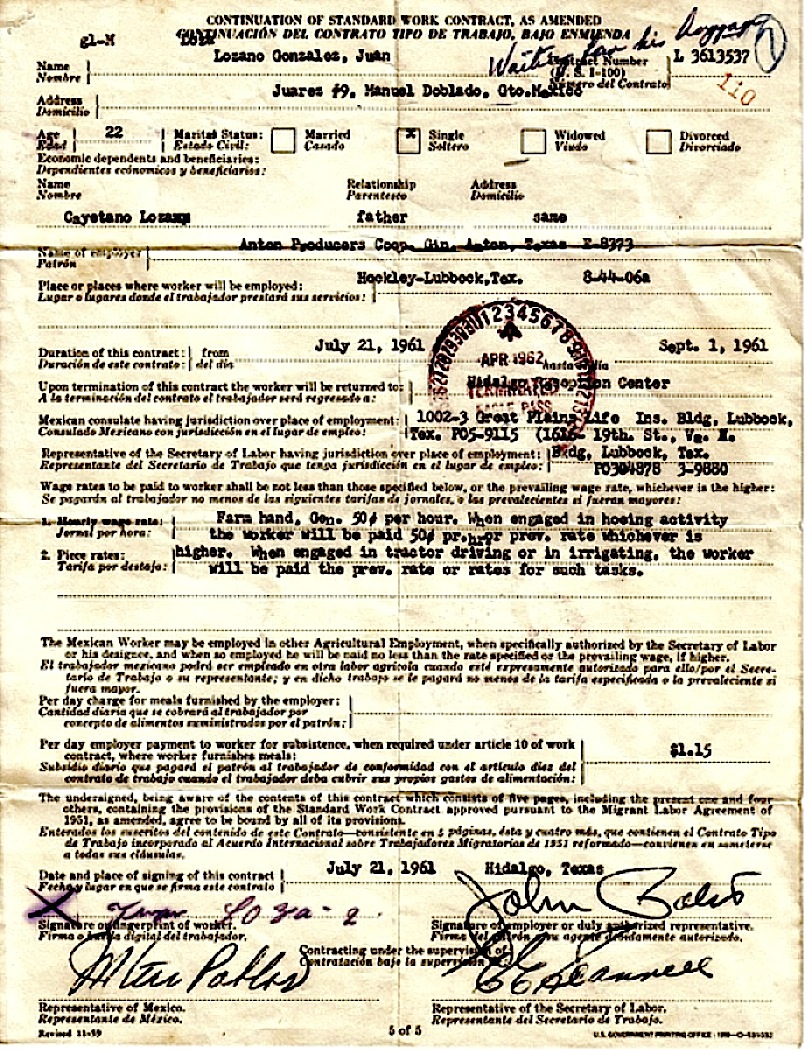 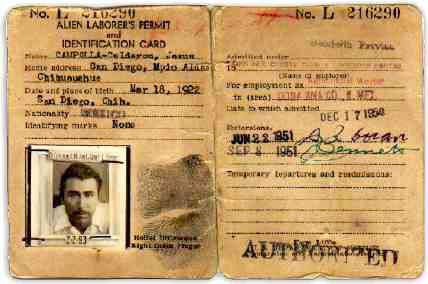 Contrato y permiso de trabajo
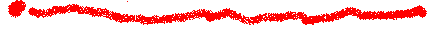 “Nos pagaban por contrato, lo mismo que trabajara uno más que otro.”

“Trabajaba los seis días [… ].” 


“¿A qué hora  empezaba su día cuando era bracero?”

 “¿Yo? …A las cuatro de la mañana…la comida, ya al trabajo nos llevaban como a las… saliendo el sol, y vamonos… temprano… al trabajo temprano.”
Contrato y permiso de trabajo
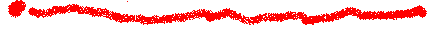 “Nos pagaban por contrato, lo mismo que trabajara uno más que otro.”

“Trabajaba los seis días [… ].” 


“¿A qué hora  empezaba su día cuando era bracero?”

 “¿Yo? …A las cuatro de la mañana…la comida, ya al trabajo nos llevaban como a las… saliendo el sol, y vamonos… temprano… al trabajo temprano.”
Chambando
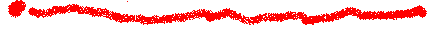 “Yo pizcaba algodón… hasta Colorado. […] Tenía veinte años, no fallé.”
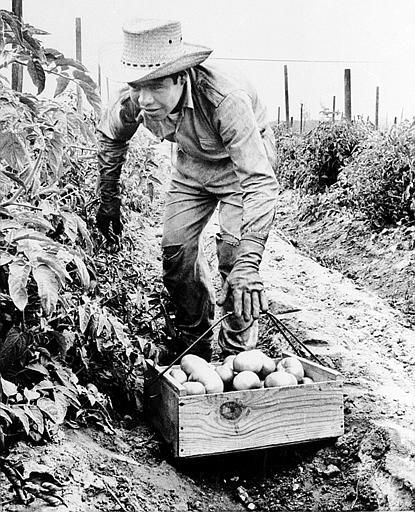 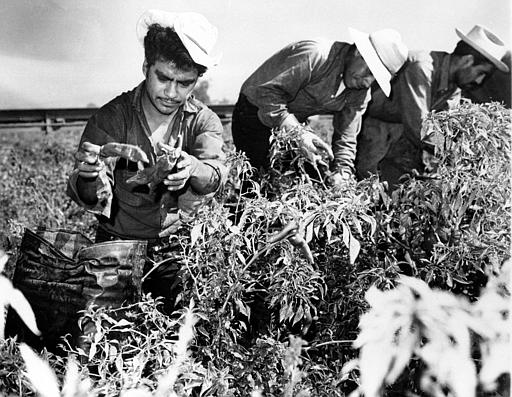 Alojamientos
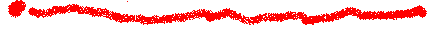 “Nos tenían casa, que era una gran barraca, estaban hasta cien braceros.”
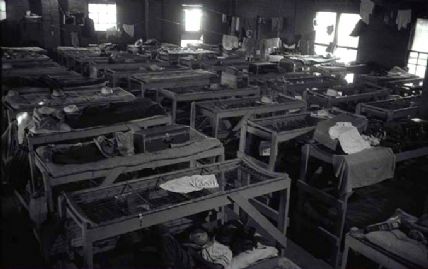 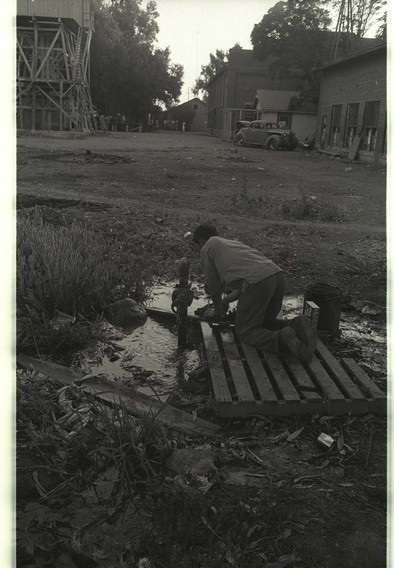 Cronología
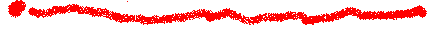 1947: El Programa Bracero termina en el Norte-Oeste de EE.UU., pero sigue en el resto del país hasta 1964. 

1954: La Operación Wetbacks se propone deportar a los inmigrantes mexicanos.

 La inmigración desde México sigue creciendo.
Tiempo presente
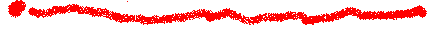 2002: El Bracero Justice Act propone devolver a los braceros la parte del sueldo que se les había “guardado” en una supuesta caja de ahorros. 

En 2008, Alfonso Romero Hernández (n. 1938) sigue esperando su dinero.
El mexicano-americano, por medio de la concientización política, pronto se dio cuenta de que ni era mexicano ni americano. También notó que el mexicano de México le llamaba «pocho» y de que el americano/anglosajón le llamaba «meskin». En fin, que quedaba reducido a un simple guión (mexican [-] american). O sea, bien poca cosa. [...]convertido en un simple guión, fue, y todavía es, desafortunadamente un ser de segunda clase, extraño y ajeno en su propia tierra.JUSTO ALARCÓN, “El escapismo en la literatura chicana”
La reivindicación de Aztlán
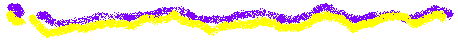 1963: Reies López Tijerina funda la Alianza Federal de Mercedes que reivindica las tierras del Sudoeste. 

1969: la Crusade for Justice de Denver de Rodolfo “Gorky” González elabora el “Plan Espiritual de Aztlán”.

 Concienciación social: expresión artística, literatura reivindicativa.
El plan espiritual de Aztlan (1969)
In the spirit of a new people that is conscious not only of its proud historical heritage but also of the brutal "gringo" invasion of our territories, we, the Chicano inhabitants and civilizers of the northern land of Aztlan from whence came our forefathers, reclaiming the land of their birth and consecrating the determination of our people of the sun, declare that the call of our blood is our power, our responsibility, and our inevitable destiny.
For the Chicano the present is a time of renaissance, of renacimiento. Our people and our community, el barrio and la colonia, are expressing a new consciousness and a new resolve. […] We will move against those forces which has denied us freedom of expression and human dignity. […] […] due to the racist structure of this society, to our essentially different life style, and to the socio-economic functions assigned to our community by Anglo-American society […] time capitalist entrepreneur- the barrio and colonia remained exploited, impoverished, and marginal. Culturally […] has now become the root idea of a new cultural identity for our people. […] The widespread use of the term Chicano today signals a rebirth of pride and confidence. […] […] We recognize that without a strategic use of education, an education that  places value on what we value, we will not realize our destiny.
Teatro Campesino
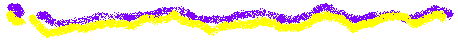 Espacio de disenso: campos de trabajo ocupados por los campesinos en huelga. 

Espacio de experimentación: técnicas recitativas, recuperación del valor ritual, búsquedas de espacios alternativos, improvisación.
Muralist Movement
Rebelión a la vulnerabilidad social y a la subalternidad cultural.

Resistencia a la cultura angloamericana.

Negociación de un espacio identitario.
Muralist Movement
Con el Teatro Campesino comparte:

		- urgencia política;
		- estética accesible;
		- cohesión con la comunidad.
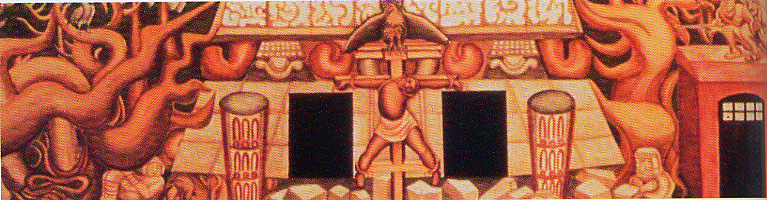 David Alfaro Siquieros, América tropical, 1932.
Muralist Movement
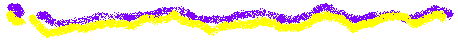 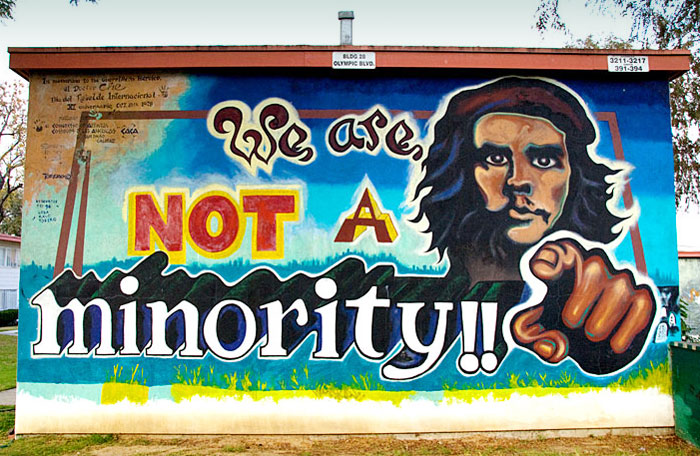 El Congreso de Artistas Cósmicos de las Américas, We are not a minority, 1978.
Rostros del pueblo
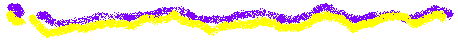 “The mural was always influenced and defined by the community itself. In some instances, community members involved themselves in shaping the mural by giving suggestions to the artists or by leading their artistic talents to its creation. […] Consequently, in a real sense, the murals were created not by the muralists alone, but by the community itself. 
		      Ana María Pineda, The Murals Rostros del Pueblo
Muralist Movement
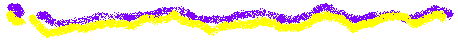 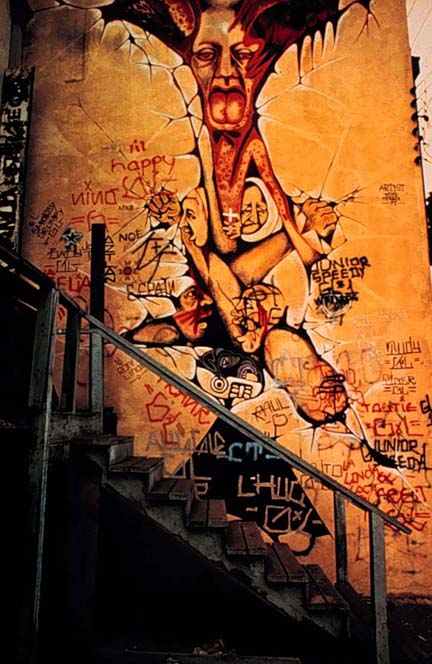 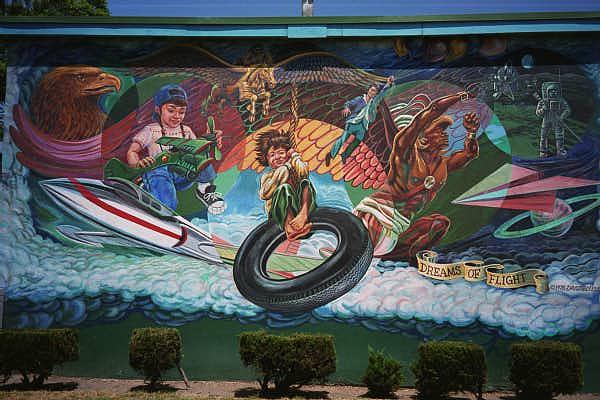 David Botello, Dreams of flight, 1973-78.
Willie Herrón, The Wall that cracked open, 1972.
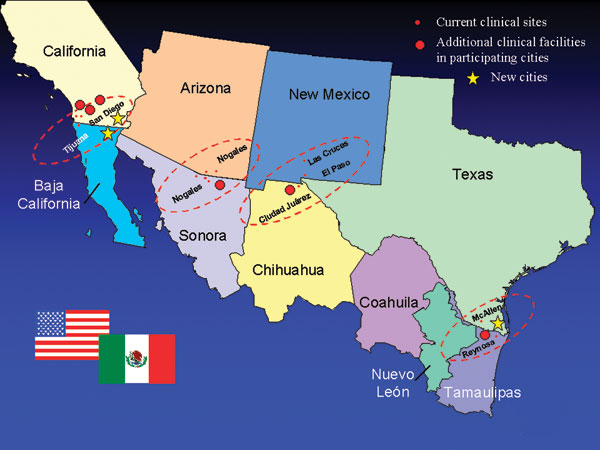 Atravesar una línea divisoria requiere de un esfuerzo intelectual, un conocimiento de que las naciones tienen puertas que se abren y se cierran; una idea fija de que un país, cualquiera que éste sea, se guarda el derecho de admisión a sus jardines y podría echarlo de ellos a la primera provocación. […] algunas personas de alma aventurera prefieren hacerlo por espacios remotos, de difícil acceso; lugares que son custodiados con recelo por los más amplios recursos tecnológicos, por helicópteros y patrullas ansiosas de comenzar la cacería.
CROSTHWAITE, L.H, Instrucciones para cruzar la frontera. Relatos, México D.F., Editorial J. Mortiz, 2002, p. 52
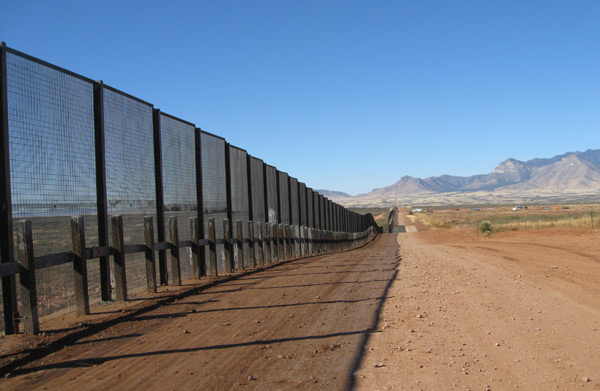 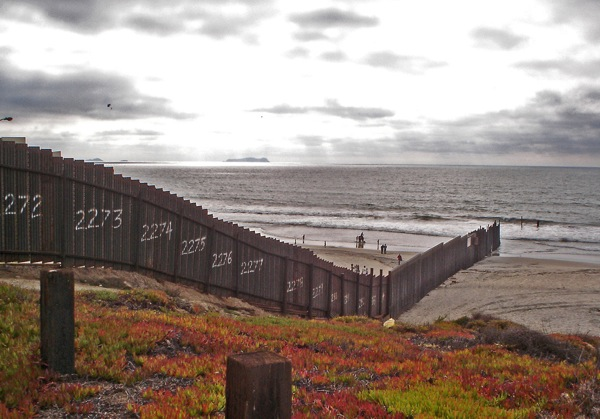 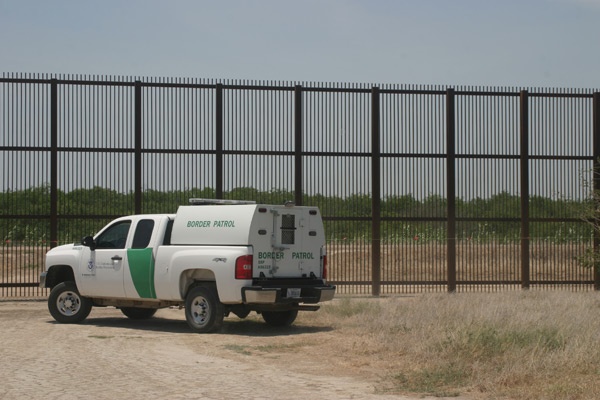 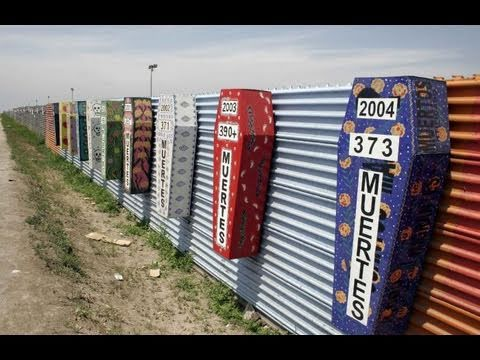 Narcotráfico
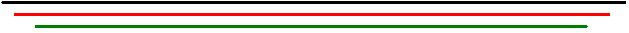 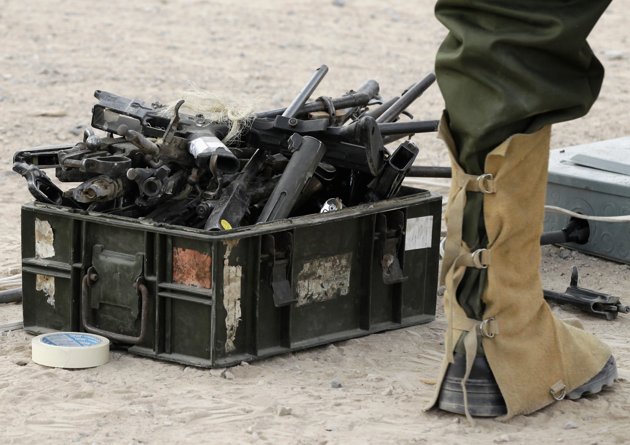 Las actividades del narco
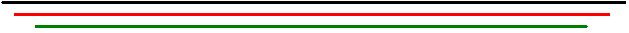 Tráfico de seres humanos, migrantes, armas y órganos.

Contrabando, piratería.

Fraude electrónico.

Extorsión.

Lavado de dinero.
Las rutas del narco
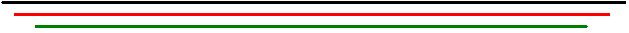 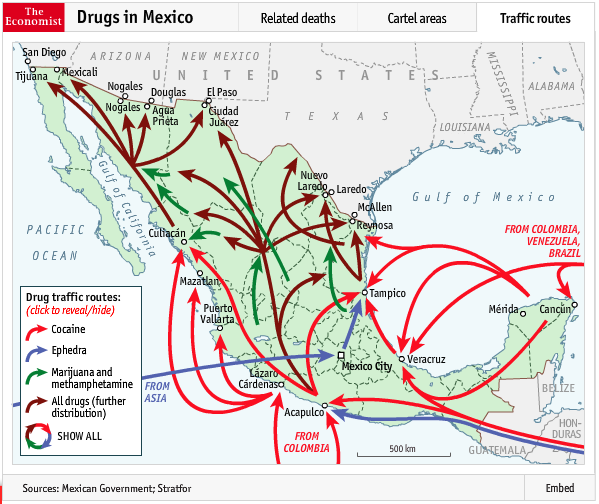 El umbral del dolor
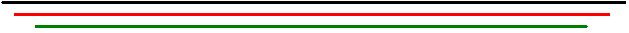 “La emergencia del narco no es ni la causa ni la consecuencia de la pérdida de valores; es, hasta hoy, el episodio más grave de la criminalidad neoliberal. Si allí está el gran negocio, las víctimas vienen por añadidura. Y con ellas la protección de las mafias del poder.”
		Carlos Monsiváis, El narcotráfico y sus legiones (2004)
Narcocultura
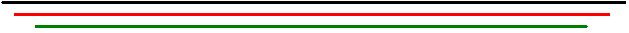 Cambios en el imaginario colectivo.

 Estetización de ciertos rituales de muerte.

Formas híbridas de lo religioso.
Altar a Jesús Malverde
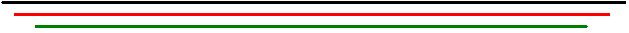 “Había velas en cada resquicio, un altar, collares de espinas de maguey, cabezas de peyote, plumas azules con la punta cubierta de sangre, un cuadro del Santo Bandido.”		Yuri Herrera, Trabajos del Reino (2004)
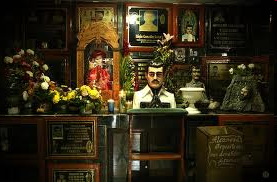 Narcocorrido
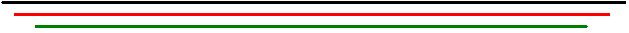 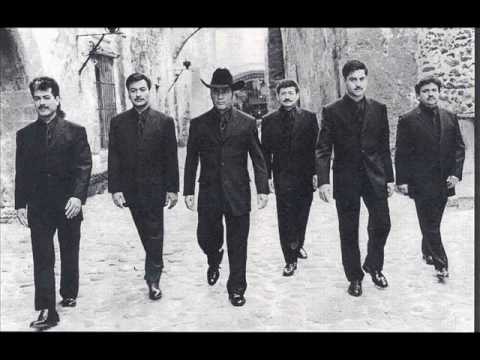 http://www.youtube.com/watch?v=IVRU9q4OXmc
Narcocorrido
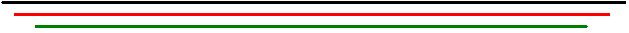 Con lo que escribía en el diario
al gobierno hizo temblar.
Se acabó el abecedario, 
de amenazas un rosario, 
la Zeta hizo popular.
[…]
Ya se murió el Gato Félix
ya lo llevan a enterrar
será uno más de la lista
de valientes periodistas
que así han querido callar.
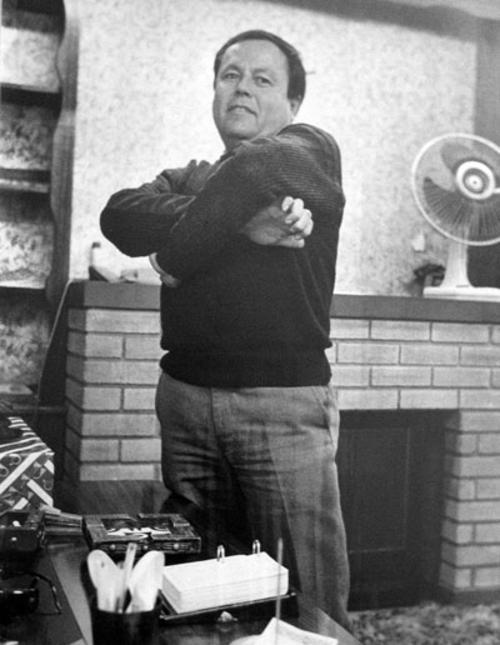 Héctor “Gato” Félix Miranda.
La migración centroamericana
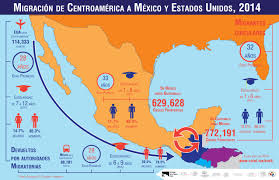 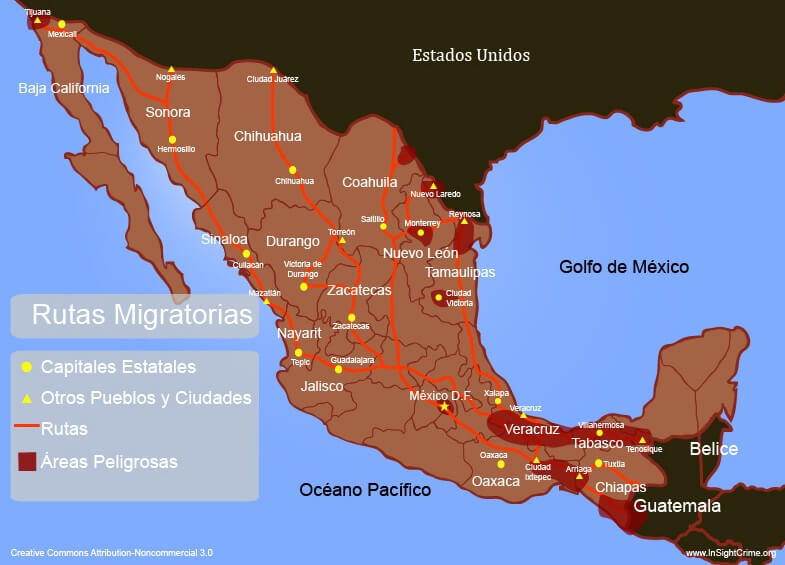 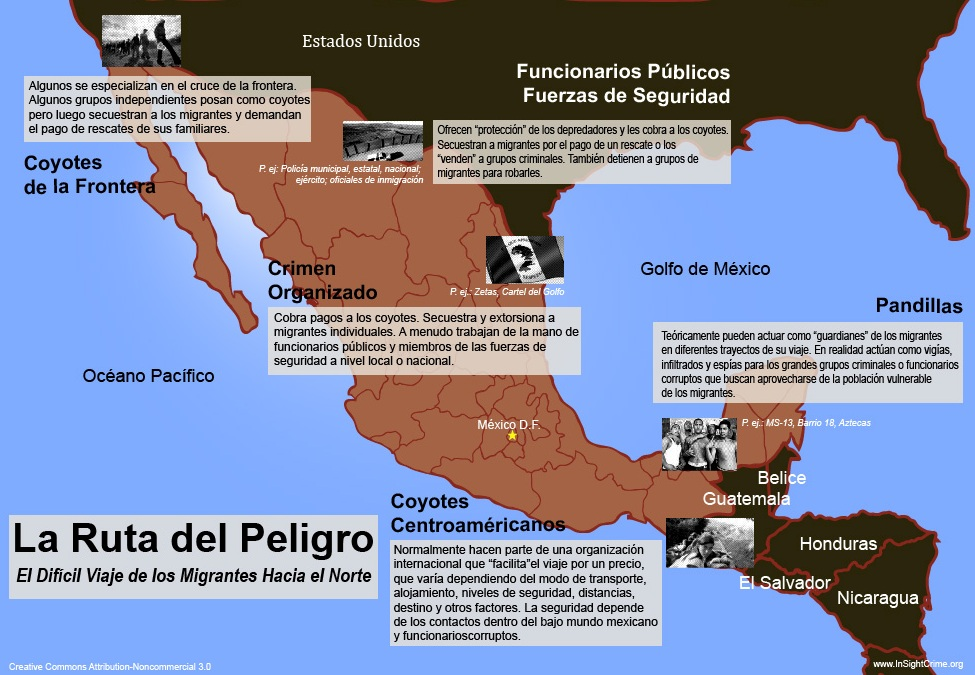 La Bestia: el tren de los migrantes
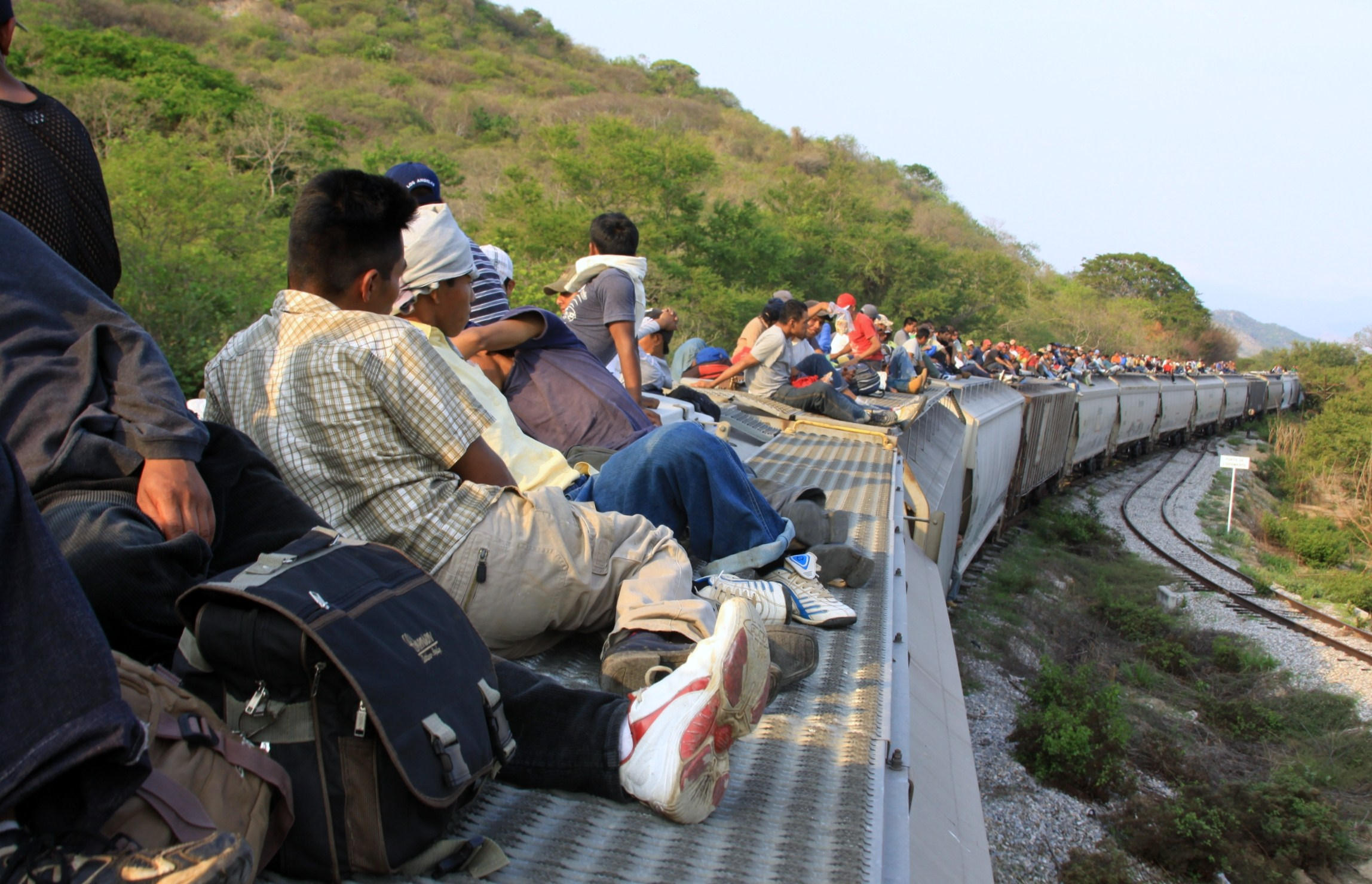 Tres documentales sobre migracion centroamericana
https://www.youtube.com/watch?v=Rgd7vhYG6TU
https://www.youtube.com/watch?v=eVaT4ufML-I
https://www.youtube.com/watch?v=eFSgeFlfbQ4
Las Patronas y la ayuda a los Migrantes
¿Una nueva lengua? El spanglish
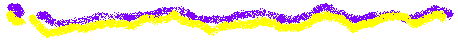 El espanglish, spanglish, ingañol, espaninglis, espanglés, espangleis, espanglis es la fusión morfosintáctica y semántica del español con el inglés estadounidense. Suele confundirse con el uso de anglicismos en español. Este idioma híbrido no es de uso oficial, sino de uso coloquial.
Sin embargo, para los angloparlantes estadounidenses, especialmente en las zonas con una gran población de habla hispana, la denominación «spanglish» es dada o al uso de palabras españolas —o con este origen, pero morfológicamente «anglificadas»— en frases de idioma inglés, o bien, directamente reciben el nombre de «espanglish» formas jergales e incluso pidgin, tal cual ocurre en California, Florida, Nuevo México, Texas, los barrios «latinos» de Nueva York, otras ciudades y el territorio en ultramar de Puerto Rico.
Code-switching o alternancia de código (paso de un código lingüístico a otro dentro el mismo discurso
Borrowing o préstamo integrado (presencia y uso corriente, al interior de un código lingüístico, de palabras pertenecientes a otro código)
Direct translation (traducción literal de expresiones o frases: llamar para atràs)
Phonetic translation  (adaptación a las normas fonéticas de la lengua de llegada de palabras pertenecientes a otro código)
El spanglish fue fruto de la vida cotidiana, de la necesidad de watchear para encontrar dónde parkear la troca; o de usar un antibaby para no quedar embarazada; o de descubrir que el kenedito (traidor) delató al que no tenía grincar (green card). […] Cuando dos culturas están en contacto, hay préstamos entre ambos idiomas, hay una influencia que va de un lado al otro. Muchos norteamericanos tienen palabras nuestras: rancho, reata, hacienda, y como hemos vivido tantos años allá y aquélla es la cultura dominante, comenzamos a tomar palabras del inglés y las convertimos al español
47RAMIREZ, T, « Vamos a sobrevivir », La Jornada, 30 Maggio 2004. Reperibile in:
http://www.jornada.unam.mx/2004/05/30/mas-tania.html
...el idioma que ahora hablo, el cual yo pensaba que era español, es realmente el espanglés, ese dialecto forjado del español y del inglés que toma palabras de los dos idiomas, las añade a expresiones familiares [...] y cambia la manera en que se escriben para crear palabras nuevas. En mi casa, por ejemplo, lavamos el piso con un mapo, compramos tique pa'l cine, nos damos de cuenta, leemos panfletos, damos el OK, y llamamos pa'atrás cuando estamos muy bisi pa'hablar por teléfono.
46Esmeralda Santiago citata da LÓPEZ PONZ, M, op. cit., p. 23
In un palacete de La Mancha of which nombre no quiero remembrarme, vivía, not so long ago, uno de esos gentlemen who always tienen una lanza in the rack, una buckler antigua, a skinny caballo y un greyhound para el chase. A cazuela with más beef than mutón, carne choppeada para la dinner, un omelet pa' los Sábados, lentil pa' los Viernes, y algún pigeon como delicacy especial pa' los Domingos, consumían tres cuarers de su income. El resto lo employaba en una coat de broadcloth y en soketes de velvetín pa' los holidays, with sus slippers pa' combinar, while los otros días de la semana él cut a figura de los más finos cloths.(STAVANS, I, Spanglish: The Making of a New American Language, 2003)
En un lugar de la Mancha, de cuyo nombre no quiero acordarme, no ha mucho tiempo que vivía un hidalgo de los de lanza en astillero, adarga antigua, rocín flaco y galgo corredor. Una olla de algo más vaca que carnero, salpicón las más noches, duelos y quebrantos los sábados, lentejas los viernes, algún palomino de añadidura los domingos, consumían las tres partes de su hacienda. 
El resto della concluían sayo de velarte, calzas de velludo para las fiestas con sus pantuflos de lo mismo, los días de entre semana se honraba con su vellorí de lo más fino.
Gloria Anzaldúa (1942-2004)
To live in the borderlands
To live in the borderlands means youare neither hispana india negra española  ni gabacha, eres mestiza, mulata, half-breedcaught in the crossfire between campswhile carrying all five races on your backnot knowing which side to turn to, run from;To live in the Borderlands means knowingthat the india in you, betrayed for 500 years,is no longer speaking to you,that mexicanas call you rajetas,that denying the Anglo inside youis as bad as having denied the Indian or Black;
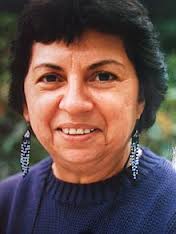 Cuando vives in la frontera     people walk through you, the wind steals your voice,     you’re a burra, buey, scapegoat,     forerunner of a new race,     half and half—both woman and man, neither—     a new gender;
In the Borderlands     you are the battleground     where enemies are kin to each other;     you are at home, a stranger,     the border disputes have been settled     the volley of shots have shattered the truce     you are wounded, lost in action     dead, fighting back;
To live in the Borderlands means     the mill with the razor white teeth wants to shred off      your olive-red skin, crush out the kernel, your heart     pound you pinch you roll you out     smelling like white bread but dead;To survive the Borderlands     you must live sin fronteras     be a crossroads.
http://www.youtube.com/watch?v=dp_d85Mb2lk
To live in the Borderlands means to     put chile in the borscht,     eat whole wheat tortillas,     speak Tex-Mex with a Brooklyn accent;     be stopped by la migra at the border checkpoints;Living in the Borderlands means you fight hard to     resist the gold elixir beckoning from the bottle,     the pull of the gun barrel,     the rope crushing the hollow of your throat;
tú,  de las manos diestras, y la espalda  empapada desde que cruzó tu abuelo el Río,tú,  de la tostada rabadilla por donde  resbala el sol con tu epidérmico sudor,tú,  con ubérrimos terrones en los puños,  en los calcetines y zapatos,

tú,  de los blue-jeans nuevos  pareces  retoñar cada año como fuerza elemental,  temporal--arraigado entre el ser y el estar de un itinerario. Eres ganapán,          estás aquí de paso.
Tino Villanueva (1941)

No hay otra voz
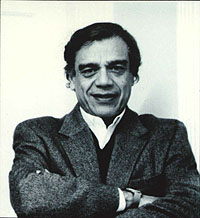 Tú,  cómotellamas, mexicano, latino, Meskin,  skin, Mex-guy, Mex-Am, Latin-American,   Mexican-American, Chicano,tú,  de los ojos tibios como el color de la  tierra,
Tú  de las sudadas coyunturas hechas sal por  el solazo desgraciado,
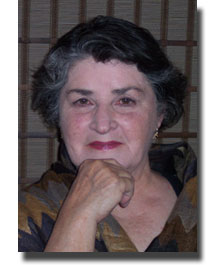 Lucha Corpi   (1945)
Emily Dickinson
Como tú, soy de ayer,
de las bahías en donde 
se ancla el día a
esperar su propia hora.

Como yo, eres de hoy,
del andar de esa hora
en la que apenas palpita
lo que aún no ha nacido.
Somos cultivadoras de
indecibles, tejedoras
de singulares, campesinas
migratorias en busca de
chinampas aún sin 
siembra y sin cosecha.
Tino Villanueva

“Escena de la película Gigante”   (1993)

Libro en 5 partes, para un total de 22 poemas

Nace del recuerdo de una visión de la película  Giant  (1956),
que el joven Tino Villanueva ve a los catorce años 
en un cine de su ciudad.

La escena que le queda impresa y que motiva la escritura 
del poema es la escena de la pelea entre el protagonista 
y el propietario de un bar donde se impide la entrada a los no-americanos
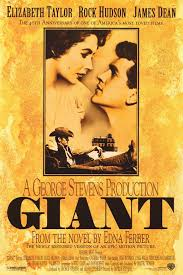 “Fade-Out-Fade-In”

From the screen, from its multi-colored light
that struck my face and eye’s anatomy, I
understood the indigenous fact – a victory for
Sarge, who disrupted my poise; who reached me,
heavily, through the shadows banked against the
back.-most seats. When goodness was torn down
amidst the café air, not breathable at times,
something happened in me as well. With the vivid
plain before me at film’s end, before the curtains

closed, the bright blankness of the screen came
down and shone on me when I stepped into the 
aisle, vague in the yielding chiaroscuro. And 
what I took in that afternoon took root and a 
quiet vehemence arose. It arose in language –
the legitimate deduction of the years thought out.
Now I am because I write: I know it in my heart
and know it in the sound iambics of my fist that
mark across the paper with the sun’s exacting rays.
Fundir a Negro – Abrir de Negro

De la pantalla, desde su luz multicolor
que batía contra mi rostro y anatomía de mis ojos,
entendí la realidad autóctona – una victoria para
Sarge, quien alteró mi equilibrio; que me alcanzó,
con fuerza, a través de las sombras agolpadas contra los 
asientos de las últimas filas. Cuando el bien fue derribado
entre el ambiente del café, a veces irrespirable,
algo me ocurrió a mí también. Con la llanura
vívida ante mí al final de la película, antes de que el telón

se cerrara, la luminosa blancura vacía de la pantalla
descendió sobre mí cuando salí al
pasillo, en el evidente claroscuro. Y
lo que capté aquella tarde dejó huella y surgió en mí
una silenciosa vehemencia. Surgió en el lenguaje –
la legítima deducción de los años meditados.
Ahora soy porque escribo: lo sé en mi corazón 
y lo sé por los firmes yámbicos de mi puño que
marcan el paso por encima del papel con los precisos rayos del sol.
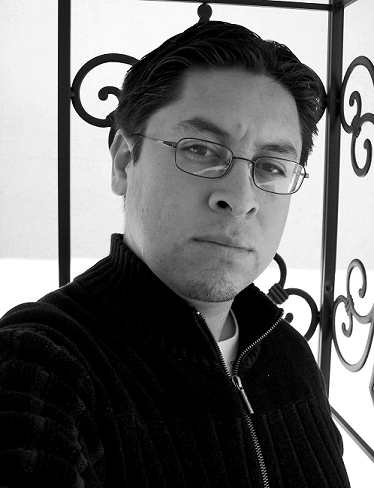 Un estética de la Frontera
Heriberto Yépez – Made in Tijuana (2005)

Rafa Saavedra – Lejos del noise  (2003)

Rafa Saavedra – “Beyondeados» (2011)
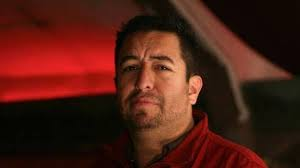 Rafa Saavedra – Beyond(eados)
And here we come, twist and flip. Beyond(eados) es una agrupación dinámica que tiene al sampler, el playgiarism, el desenfado y la mala leche como armas. Beyond(eados) es algo más que la suma de esfuerzos y deseos de escapar de la hegemonía sígnica. Beyond(eados) es una brigada de demolición, a kick in the ass de la burguesía enana que vive en el anacronismo de titulares y sueños de narrativa perfecta.
Nuestro camino pasó de lo post everything a lo ex nothing. No somos el sabor del mes, nacimos en el día que Dios –¡pobrecito!– pidió asilo. 
Estamos en el centro, en los extremos, en la periferia de la vida cotidiana. Transitamos en deriva, viviendo la city, naufragando por lugares, emociones, sensaciones y pensamientos que pasan por filtros y efectos, cocinando sueños en bongs y laptops.
Nortec Collective
https://www.youtube.com/watch?v=6pfwT2E6XJ4

https://www.youtube.com/watch?v=awGtFOhqzhg
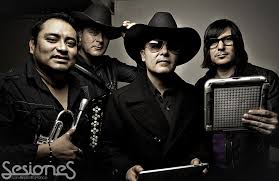 Guillermo Gómez Peña
https://www.youtube.com/watch?v=tgnjMtV3-WQ

https://www.youtube.com/watch?v=x1KkjVpc5Go
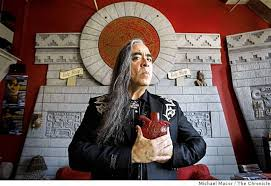 Algunas refrencias:

http://labloga.blogspot.it/

http://braceroarchive.org/

http://www.utep.edu/border/

http://bib.cervantesvirtual.com/portal/lchicana/

http://www.lasculturas.com/

http://www.youtube.com/watch?v=RHQ4XS-DrqM